HISTORIA DE LA INMUNOLOGÍA
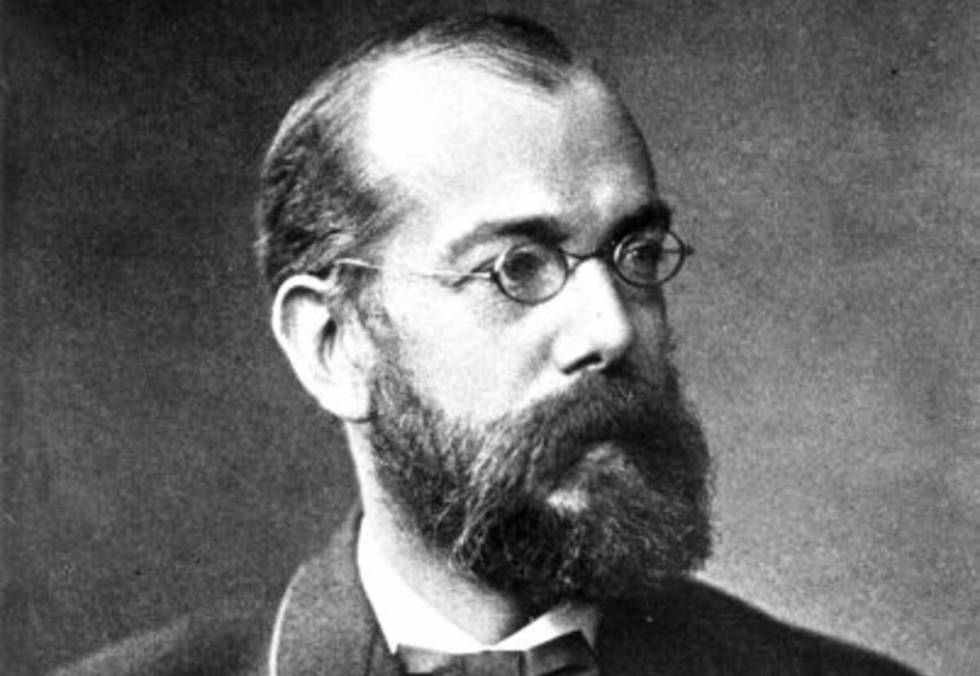 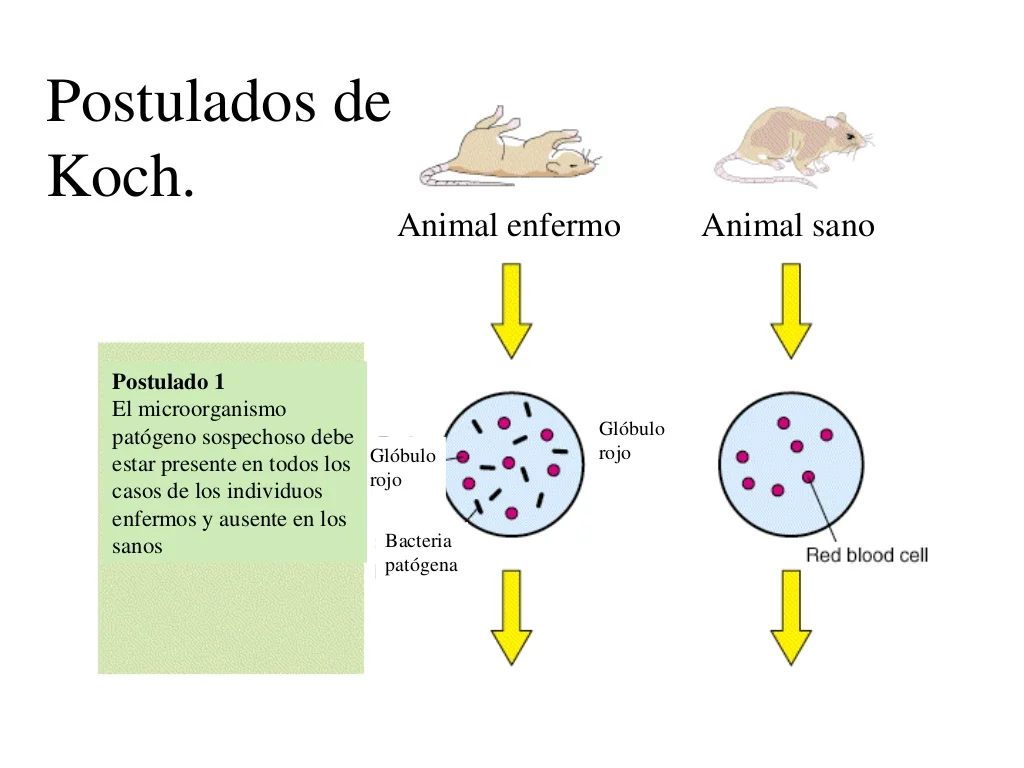 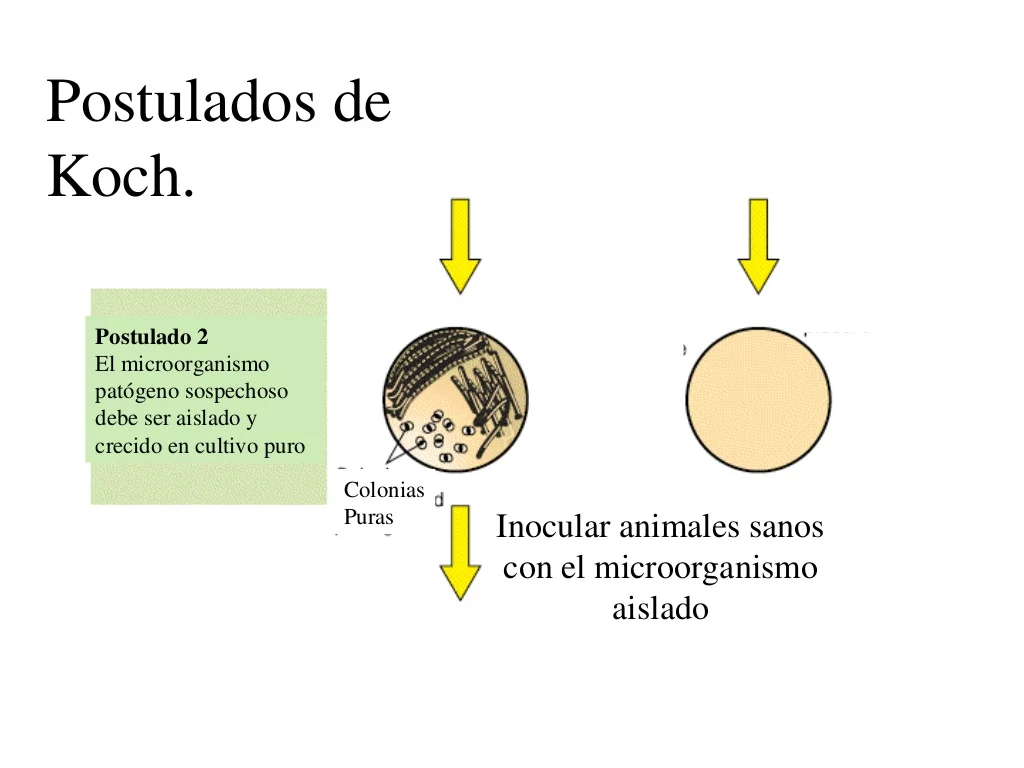 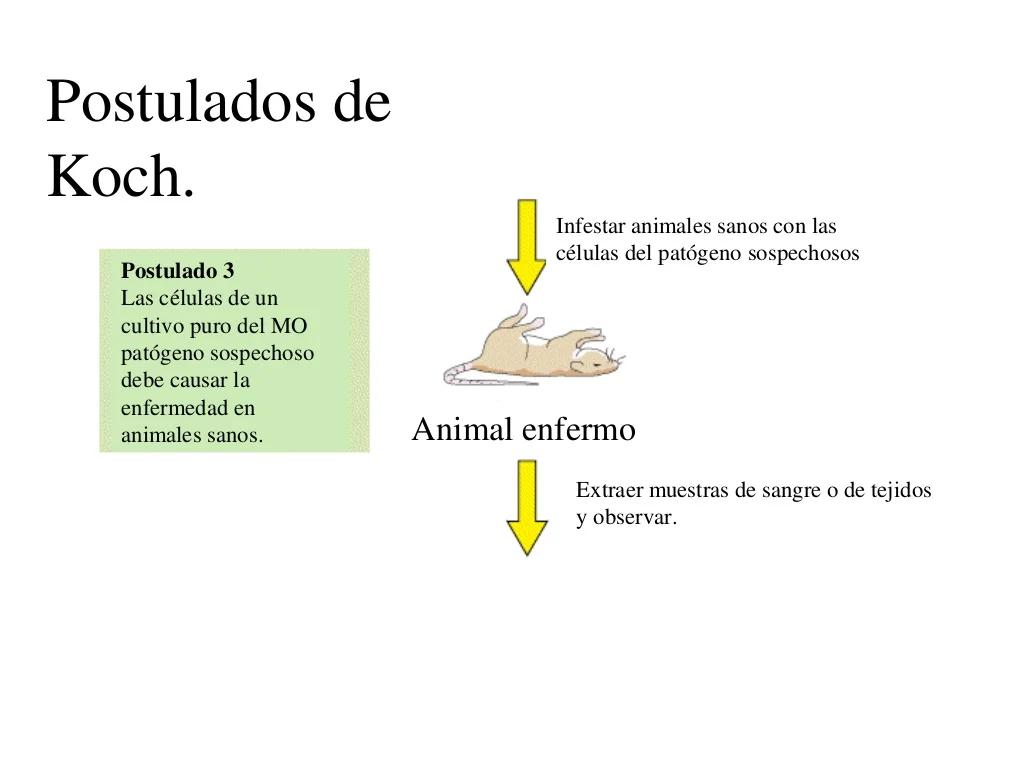 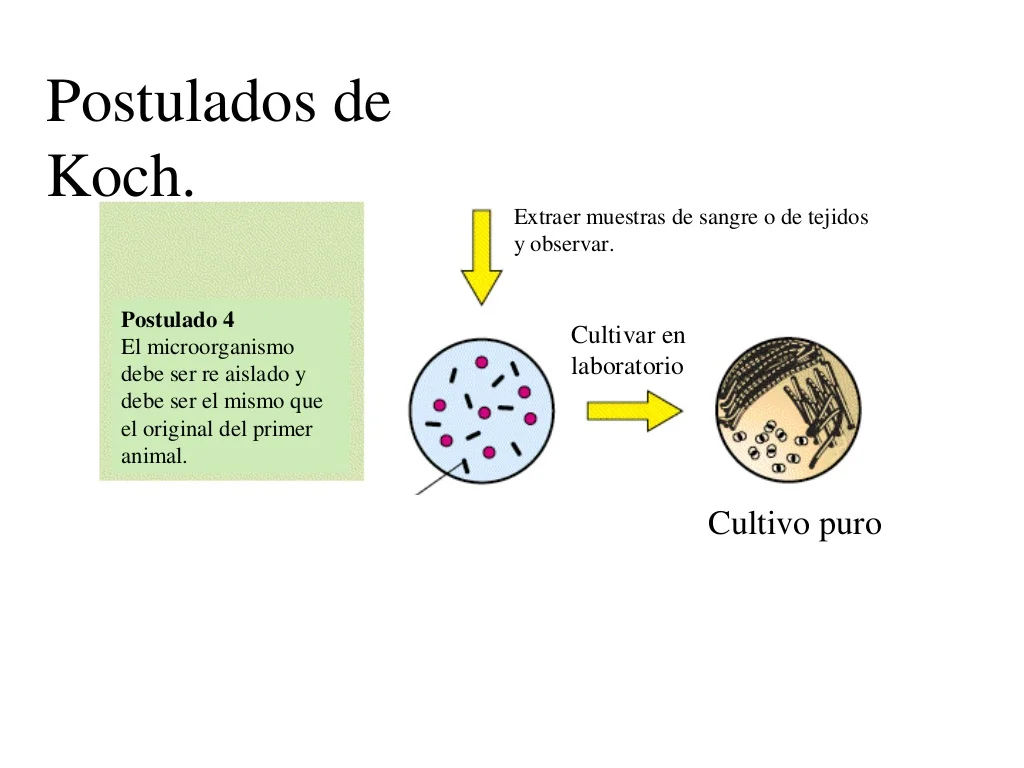 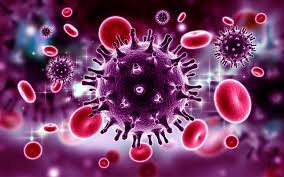